Jazz Aline Danis
Manitoba Artist
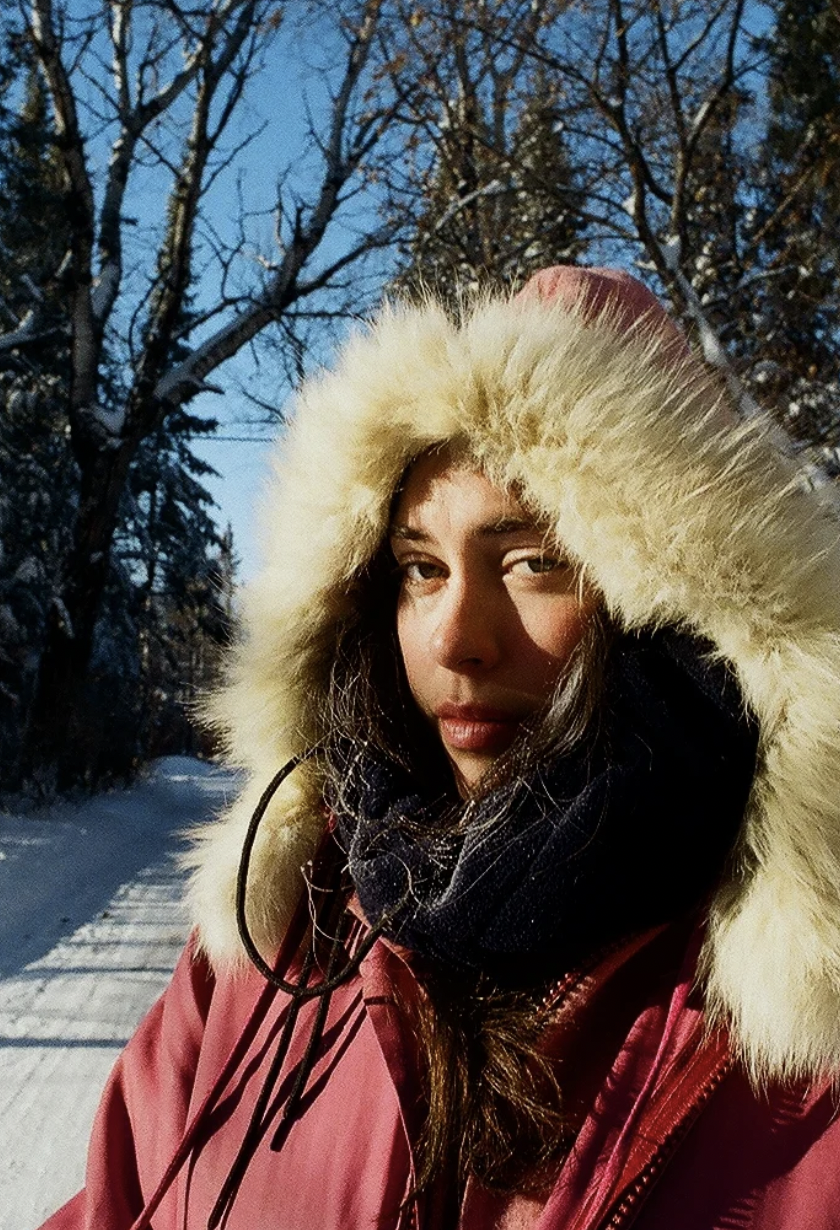 “I often imagine myself on the great endless, frozen plains of Lake Winnipeg, the wind howling-everything blanketed in white. That's my canvas. 

A place of emotional violence, beauty and solace. A place where I re-imagine us in the land, that’s what my art is all about."
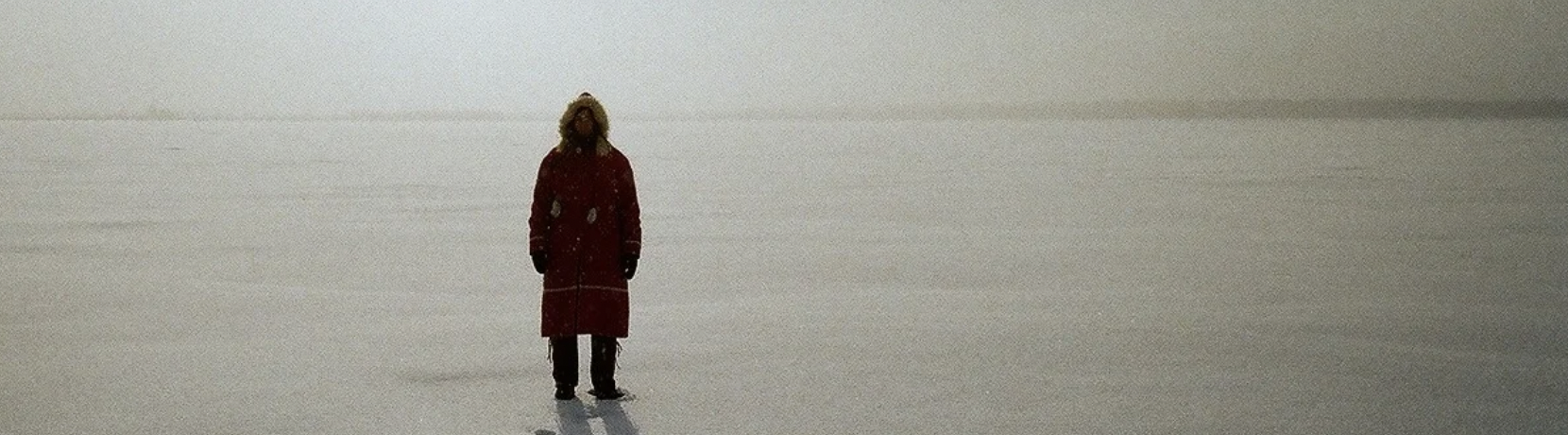 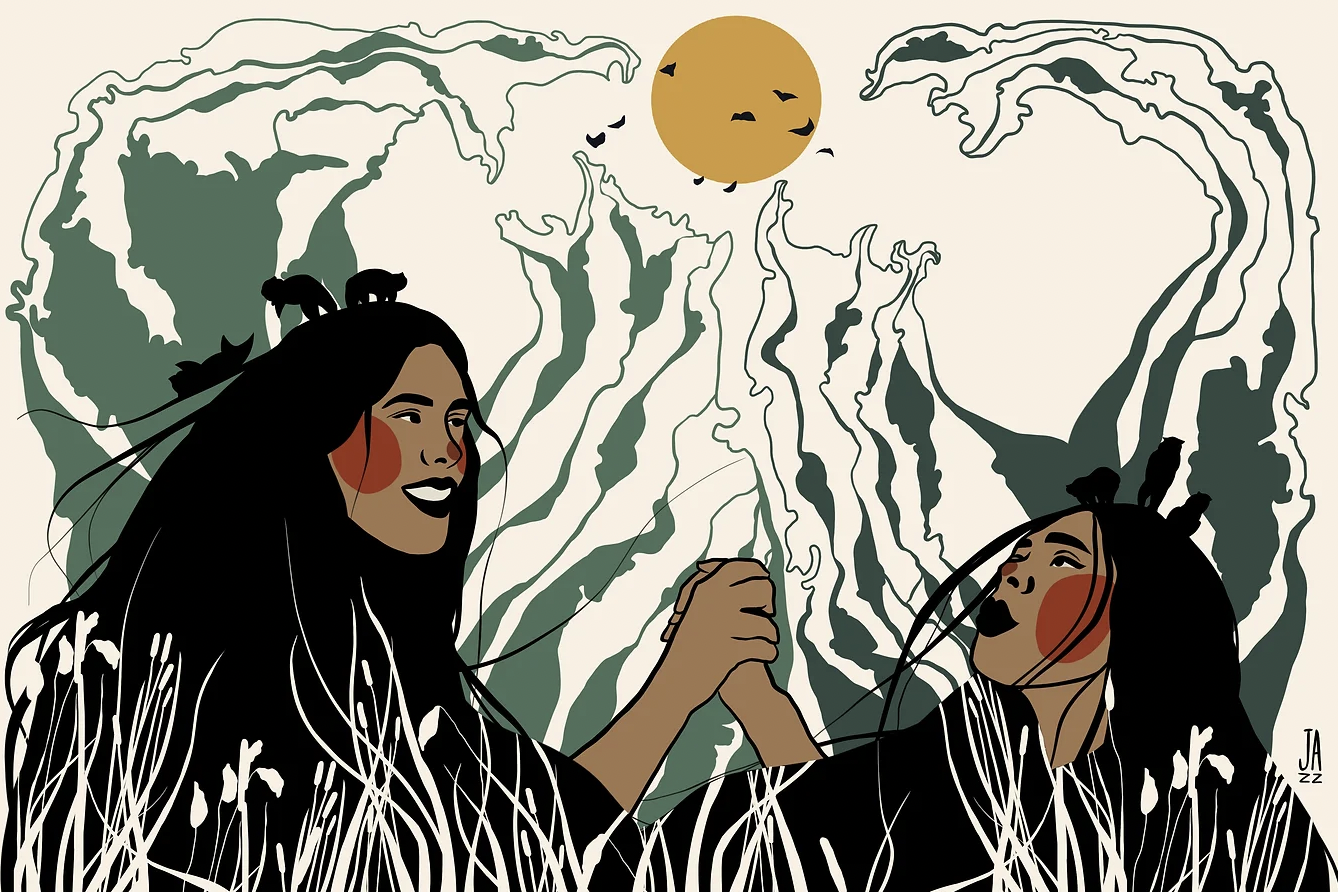 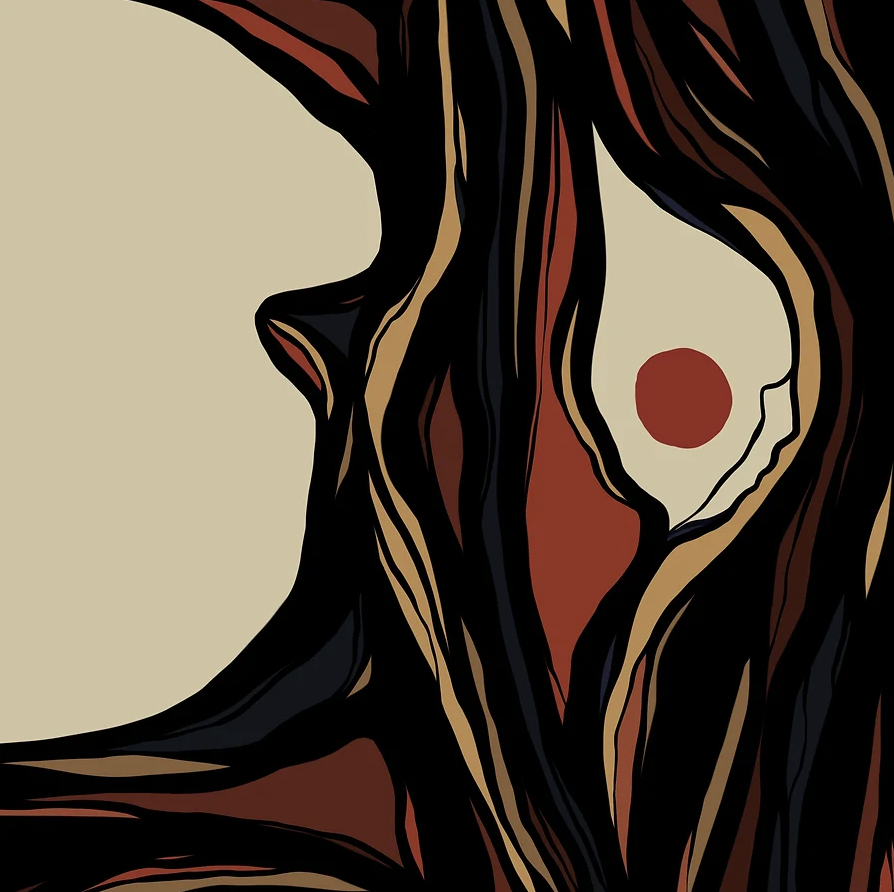 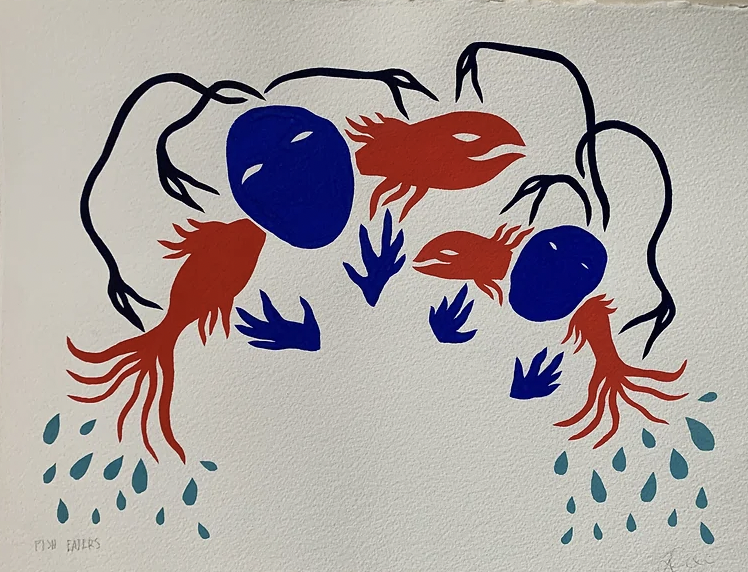 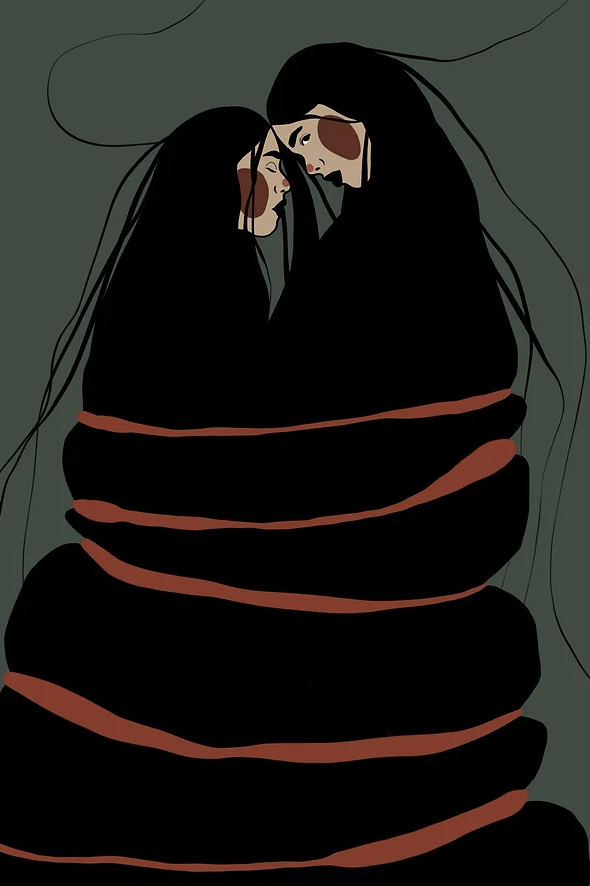 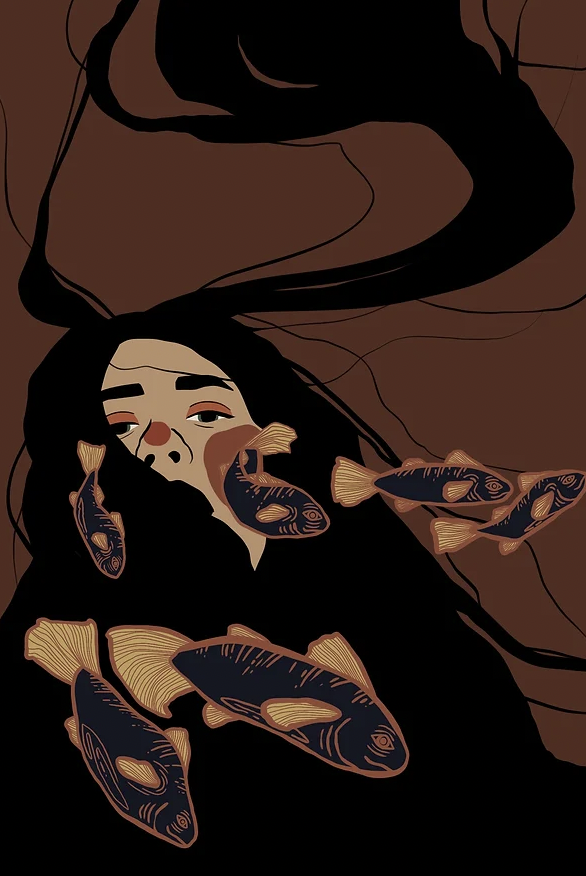 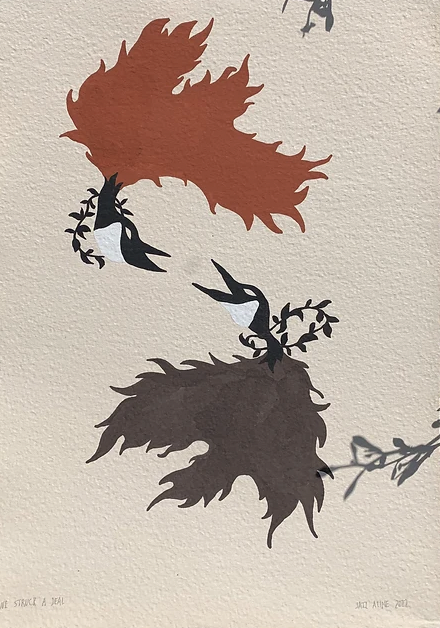 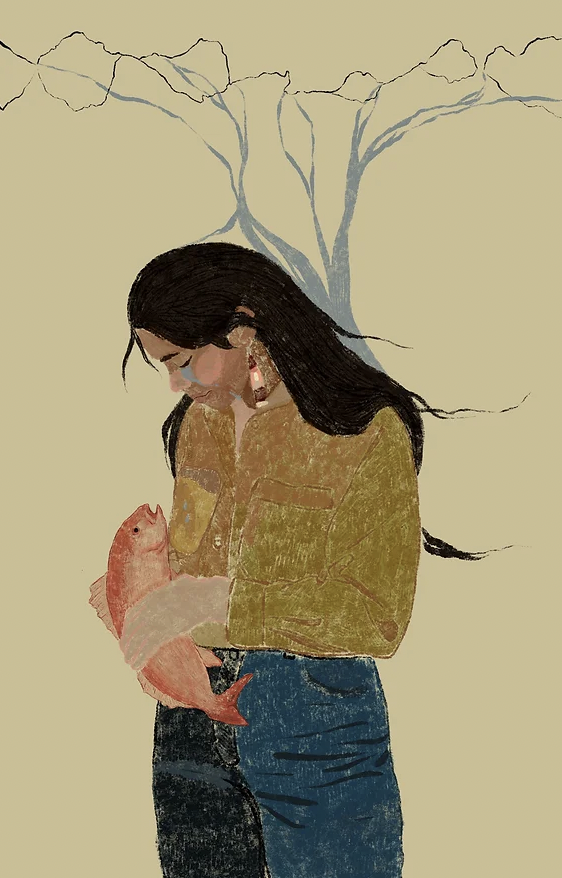 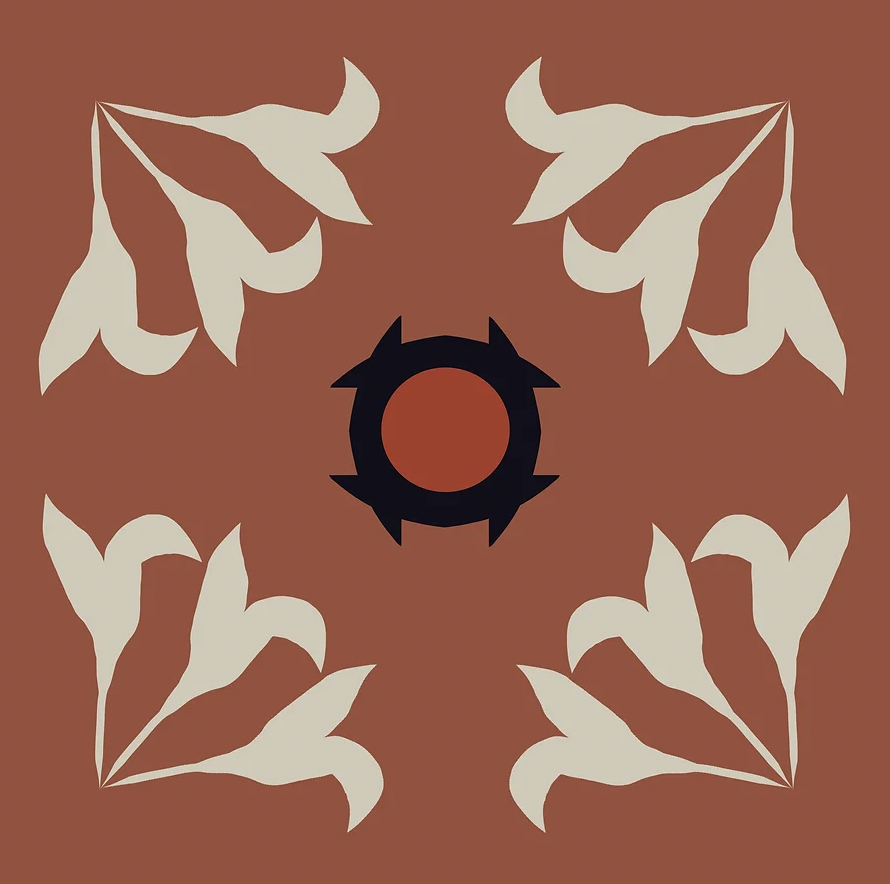 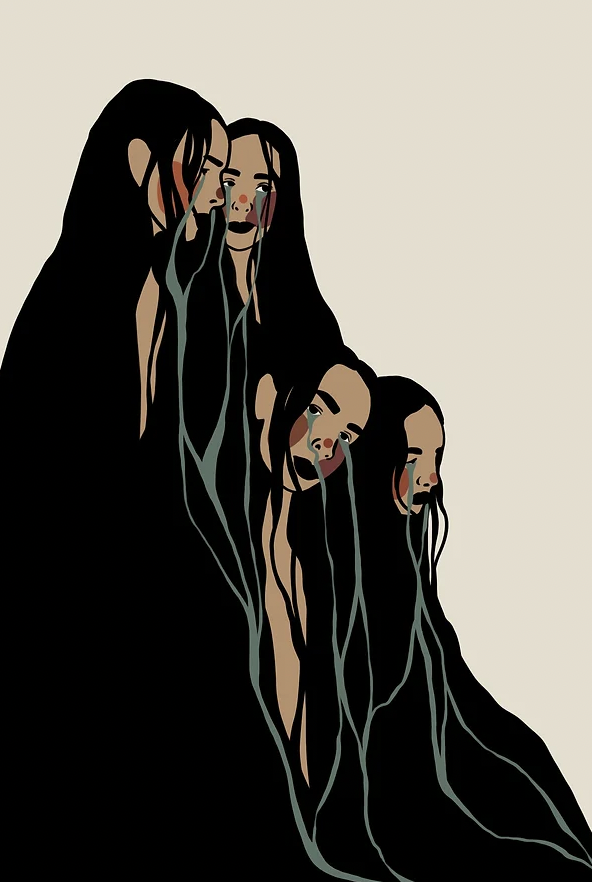 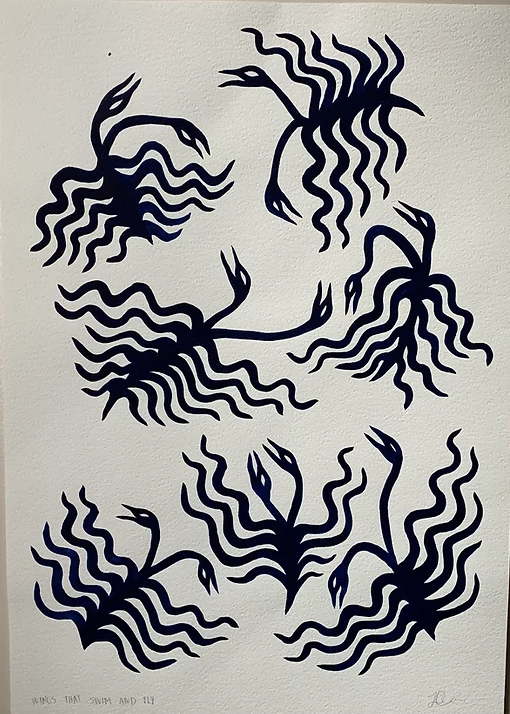 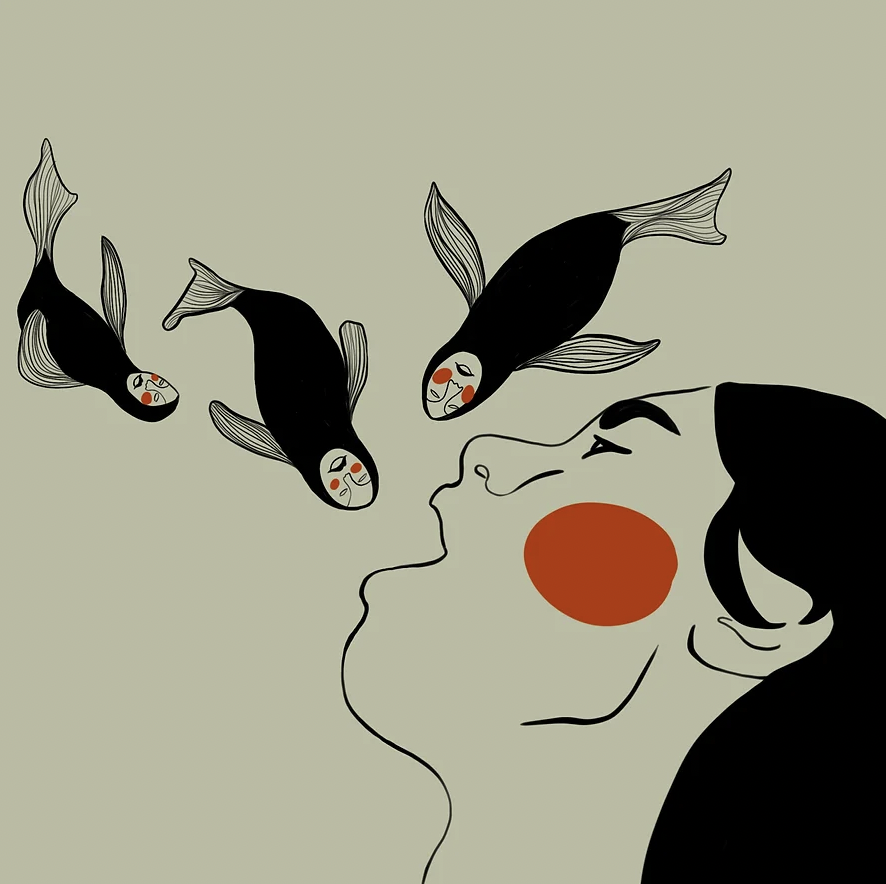 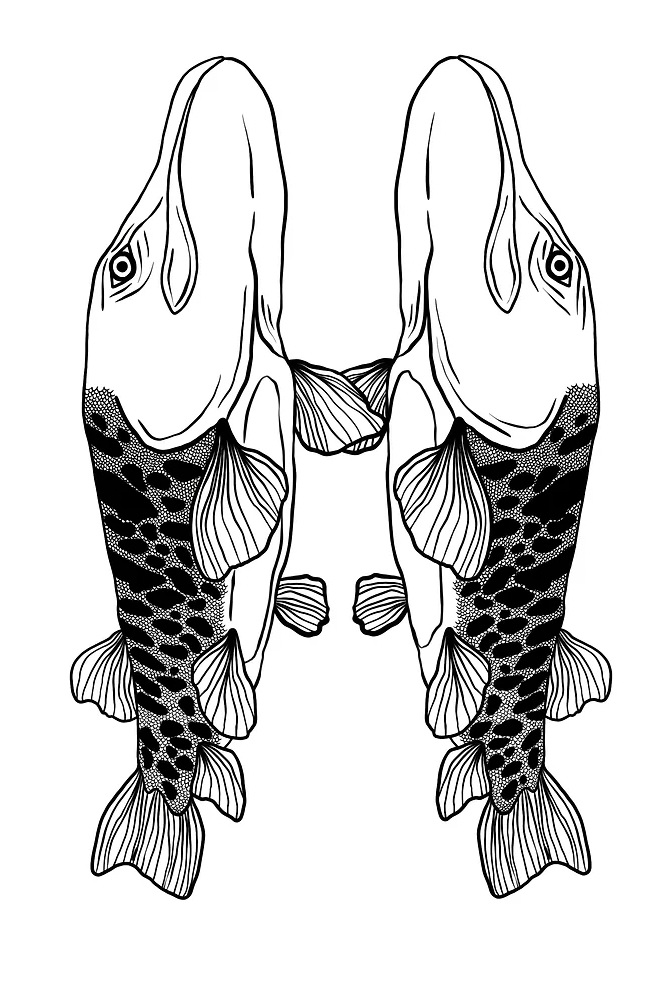 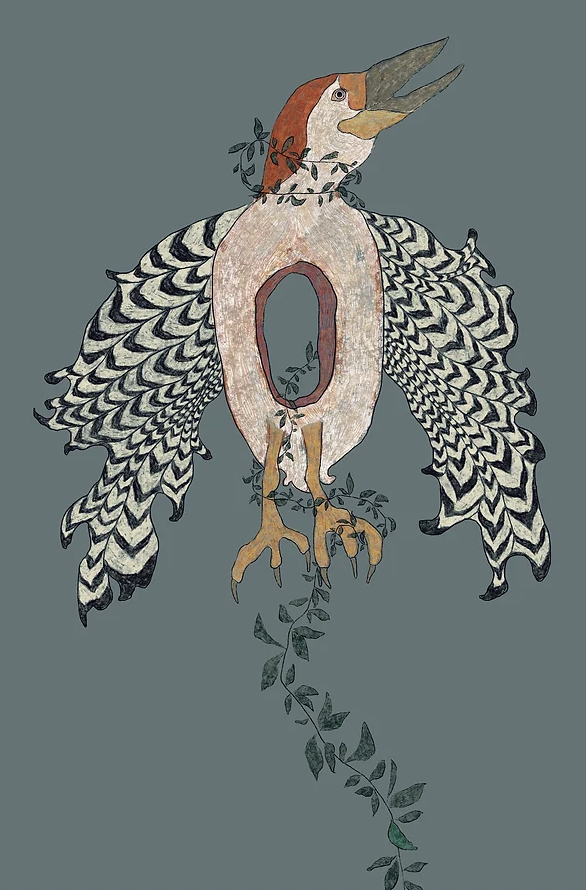 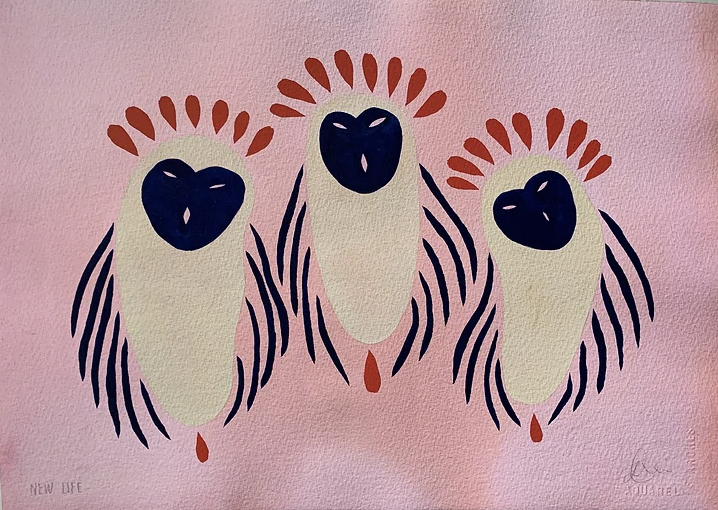 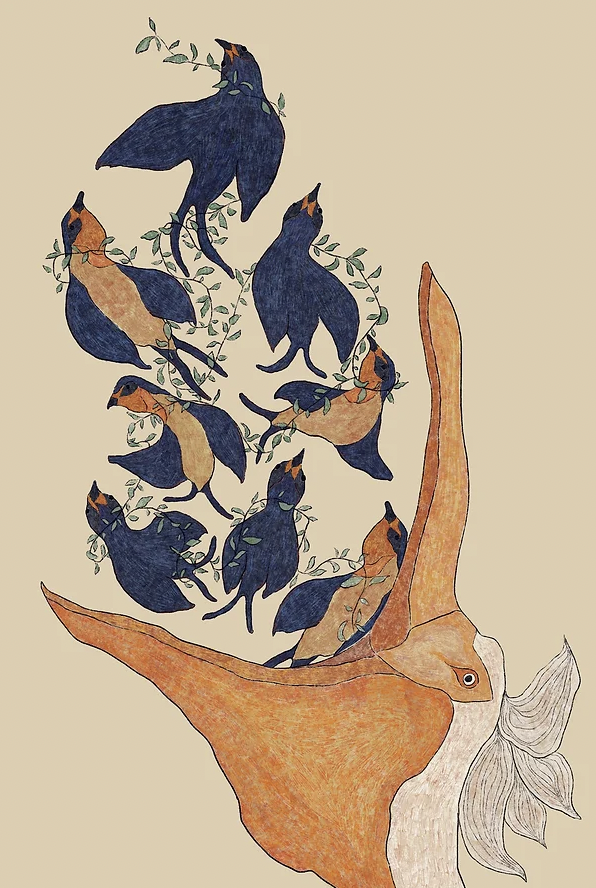 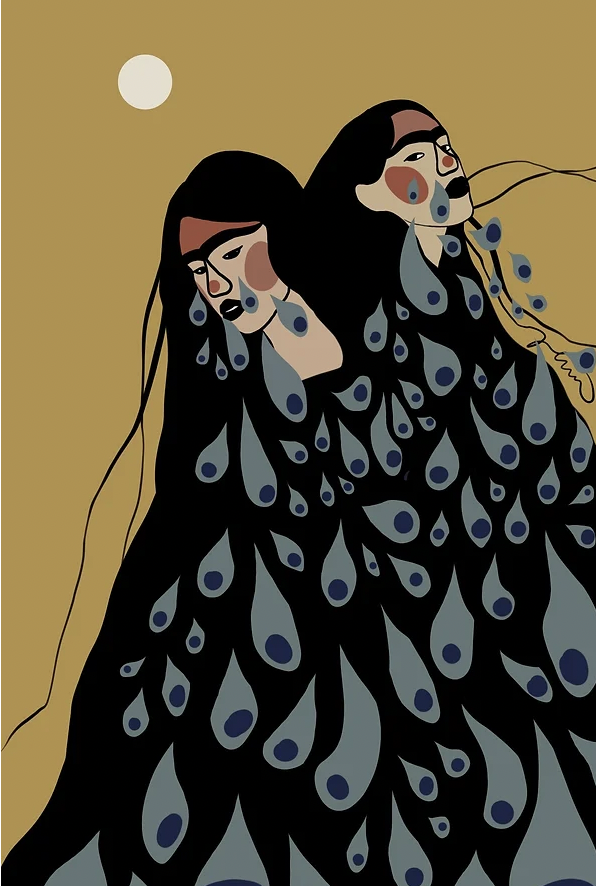